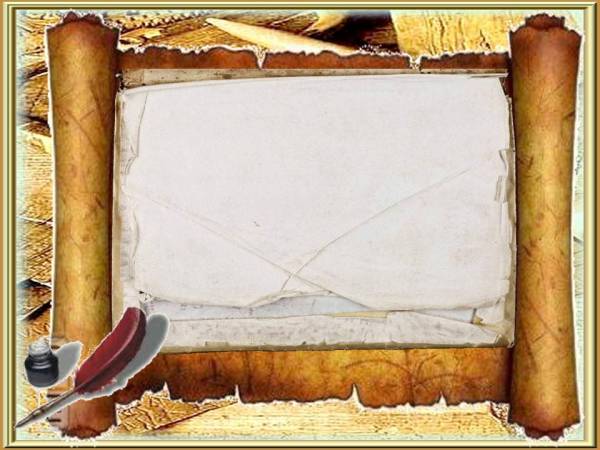 Отчет 
главы Надеждинского сельского поселения 
Кайбицкого муниципального района 
Республики Татарстан 
Кузнецовой Валентины Григорьевны  за 2015 год
Строительство МФЦ
Так все начиналось: расчистка площадки
Вывоз мусора
Благоустройство территории МФЦ
Готовимся к открытию
Закладка фундамента
Работа кипит- вот и стены уже возведены!
Торжественное открытие МФЦ
Встречаем гостей!
Наша дорога!
Бюджет Надеждинского сельского поселения на 2015 год
Основные статьи расходов бюджета
Доходы бюджета на 2016 год
Расходы бюджета на 2016 год
Доходы от оказания платных услуг ( за воду)
Собрано и сдано на казначейский счет:
    с. Надеждино–  125 998руб.
  д. Муратово – 81 884руб.
 д. Кичкеево – 3647 руб.
    Итого – 211529 руб.
Земля Надеждинского сельского поселения
Занятость населения
Структура  занятости  населения
Доходы населения от реализации продукции ЛПХ
Поголовье скота в личных подсобных хозяйствах
Доходы от реализации молока
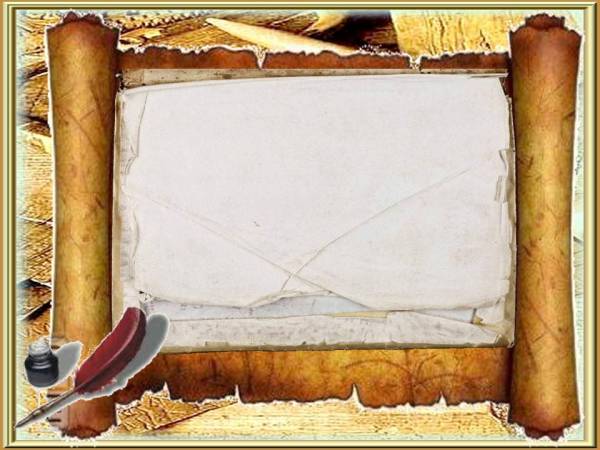 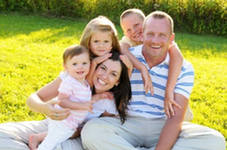 Демографическая
ситуация
Демографическая ситуация по Надеждинскому сельскому поселению
Таблица 1
Возрастной состав населения
Распределение жителей по населенным пунктам
Работа с обращениями граждан
Спиливание деревьев по Набережной улице
Очистка улиц
Очистка придорожной территории
Заготовка веточного корма
Старое   ограждение  кладбищ
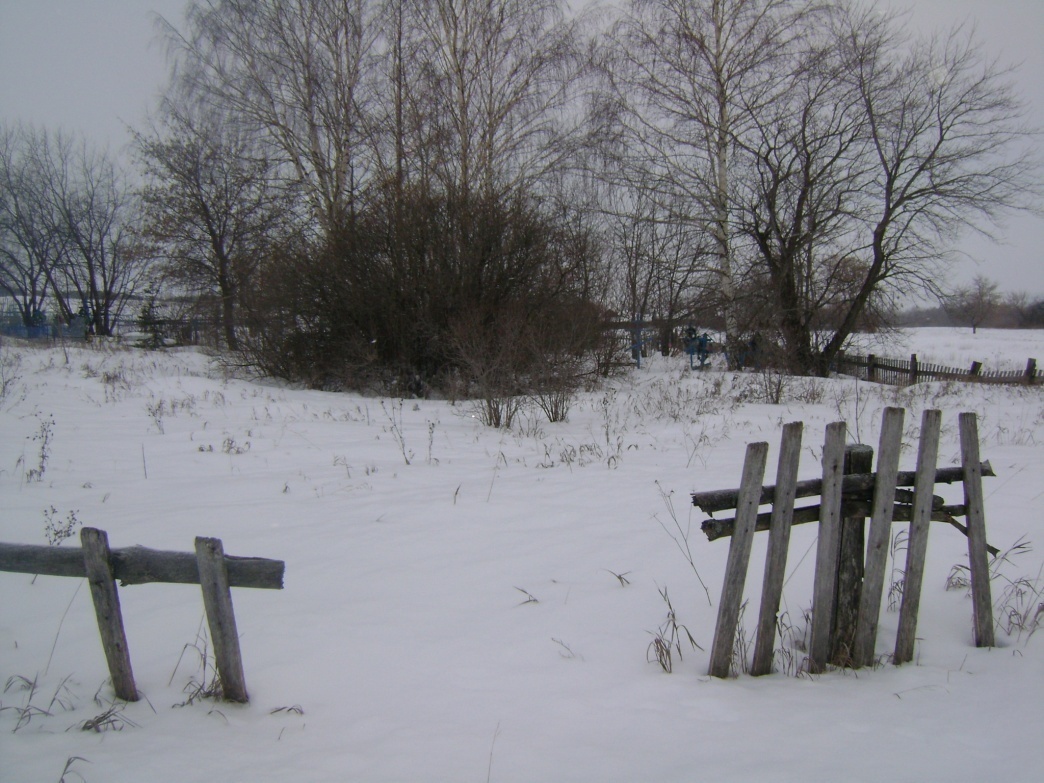 Референдум по введению налога на самообложение граждан
Заявка   на предоставление  из  бюджета  Республики Татарстан   иных            межбюджетных    трансфертов    бюджету Надеждинского сельского поселения на   решение  вопросов   местного    значения,                          осуществляемое  с привлечением средств    самообложения     граждан
Ограждение кладбищ с.Надеждино
Вот так теперь выглядит новое ограждение  кладбищ  д.Муратово
Кладбище в д.Кичкеево
Памятник-мемориал «Вспомним всех поимённо» в С.Надеждино
Родник и часовня в поселке Чистые Ключи
Мероприятия к 70летию великой Победы
Встреча с дочерями Полного кавалера орденов Славы Платонова В.Р.
Вручение юбилейных медалей труженикам тыла
Шествие Бессмертного полка  и Почетный караул
Выборы Президента Республики Татарстан и депутатов местного Совета
Юбиляры семейной жизниСемья Вериных Геннадий Сергеевич и Наталья Сергеевна отметили 55 летний юбилей
Семья Царевых Александр Иванович и Анна Германовна отметили 60 летний юбилей
Новогоднее представление
Дед Мороз и Снегурочка поздравили детей не посещающих детсад
Широкая Масленица
Мероприятие к Международному дню мам
Праздничные мероприятия ко Дню пожилого человека
Концерт ко Дню тружеников сельского хозяйства
«Осенний бал»
Праздник чая
Участие в ярмарках
Воскресная ярмарка в с.Б.Кайбицы
Ярмарка в Казани
Осенняя выставка в РДК
Сабантуй 2015 года«Русское подворье»
Лыжня России
Осенний кросс
Дружественный матч по футболу
Спасибо за внимание!